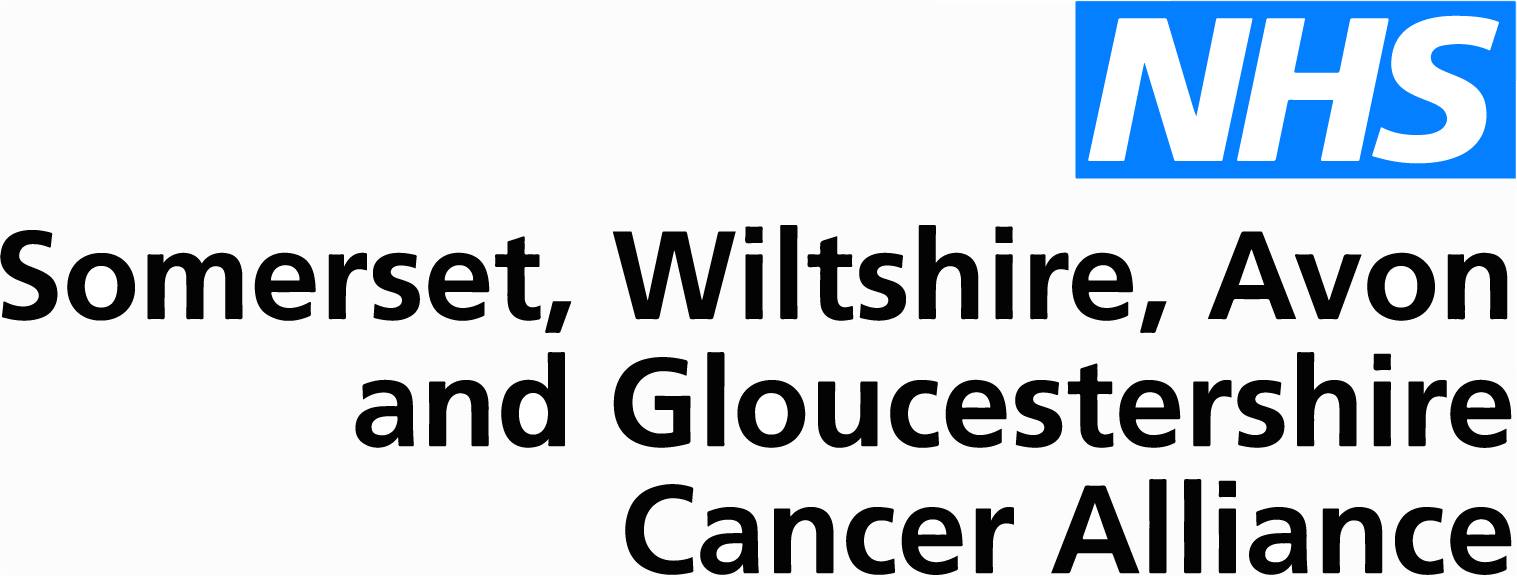 National Rapid Diagnostic Centre Principles
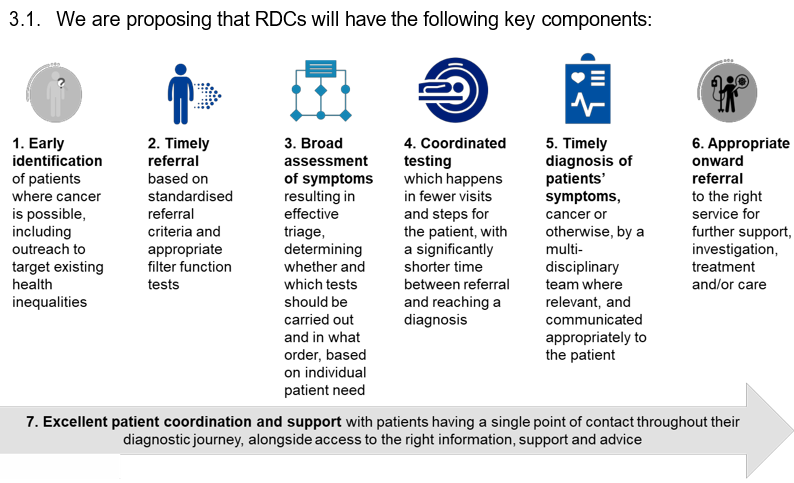 SWAG Prostate Rapid Diagnostic Service Transformation
Plan on page – RDS prostate template
Due Diligence / RDS Criteria – The essential requirements prostate RDS
Prostate Pathway length
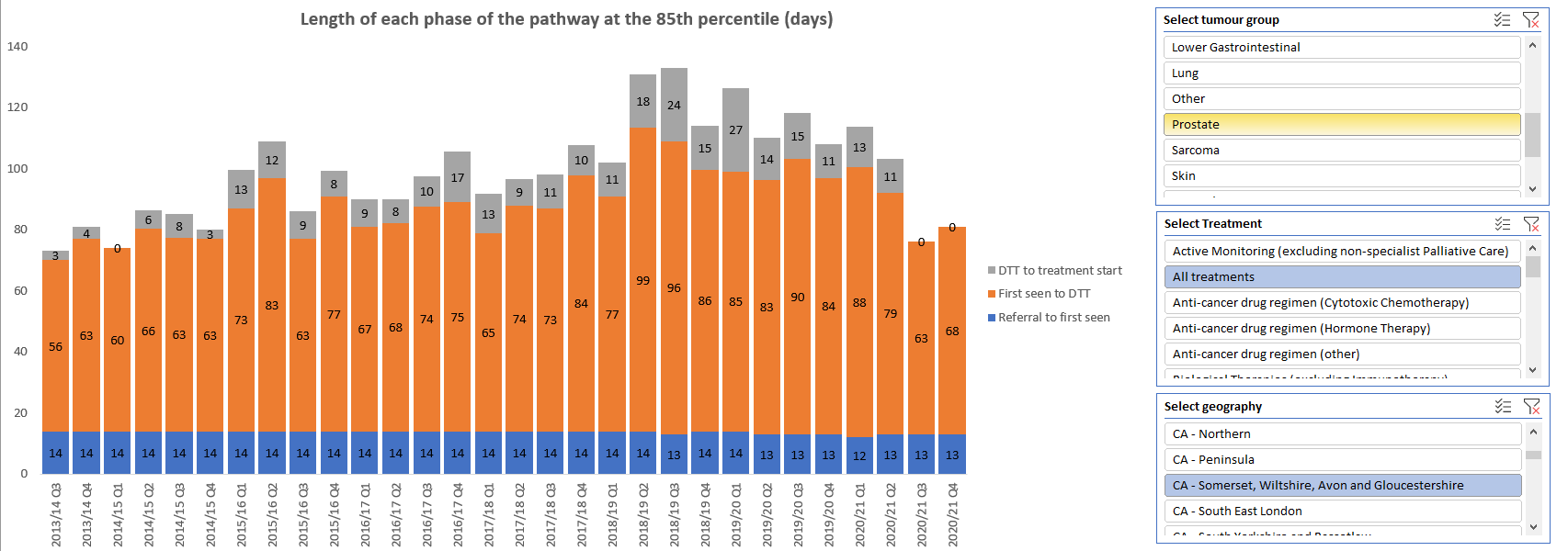 Days
* Not all providers have submitted all monthly submission to February 2021
Site specific - Prostate timed pathway
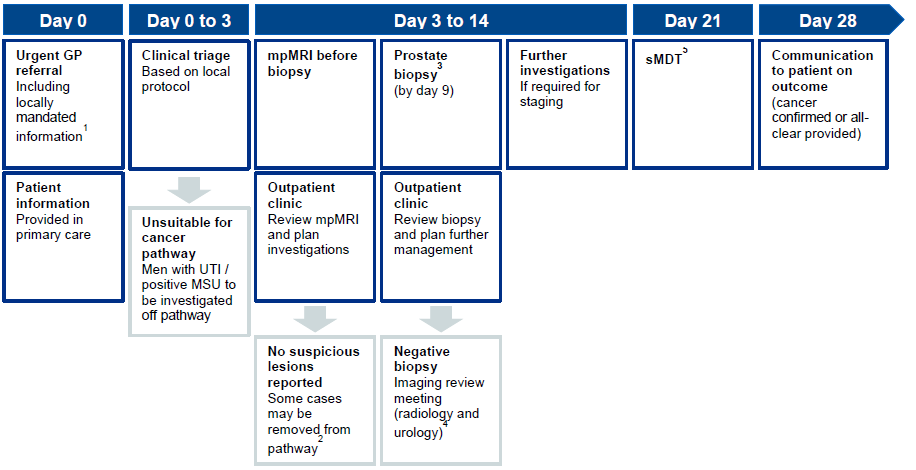 SW Prostate pathway actions